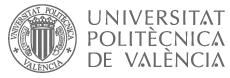 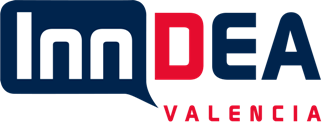 ESTUDIA VLC
Si quieres formar parte de ESTUDIA VALENCIA y optar al premio  de 4.500 €  para tesis doctoral o 1.500 € en el caso de trabajo fin de máster o grado, sólo tienes que rellenar esta ficha y hacérsela llegar a tu coordinador dentro de la  Universitat Politecnica de Valencia (UPV) a  amateua@ctt.upv.es y enviárnosla por email  a estudiavlc@inndeavalencia.com
Datos del investigador
Datos del director/es
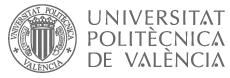 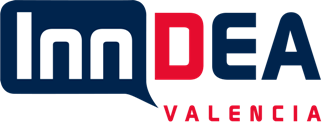 Datos de la investigación
* Temas en los que se puede incluir el trabajo de investigación
                          (marca al menos una opción o añade en “otros temas”)
□ Arquitectura
□ Medio ambiente
□ Ciencias sociales
□ Deporte
□ Educación
□ Economía 
□ Buenas prácticas de otras ciudades
□ Turismo 
□ Innovación
□ Economía del conocimiento 
□ Internacional
□ Geografía
□ Sanidad
□ Cultura
□ Comunicación
Otros temas:……………………………………………….
* Tesis y Objetivo de la Investigación
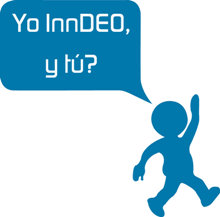 * Los campos con asterisco son obligatorios